Кондопожский муниципальный район
Публичные слушания
 об исполнении бюджета Кондопожского муниципального района  за 2022 год
Финансовое управление
Администрации Кондопожского муниципального района
Кондопожский муниципальный район
Основные характеристики бюджета Кондопожского муниципального района (исполнено за 2022 год) 
(в млн.рублей)
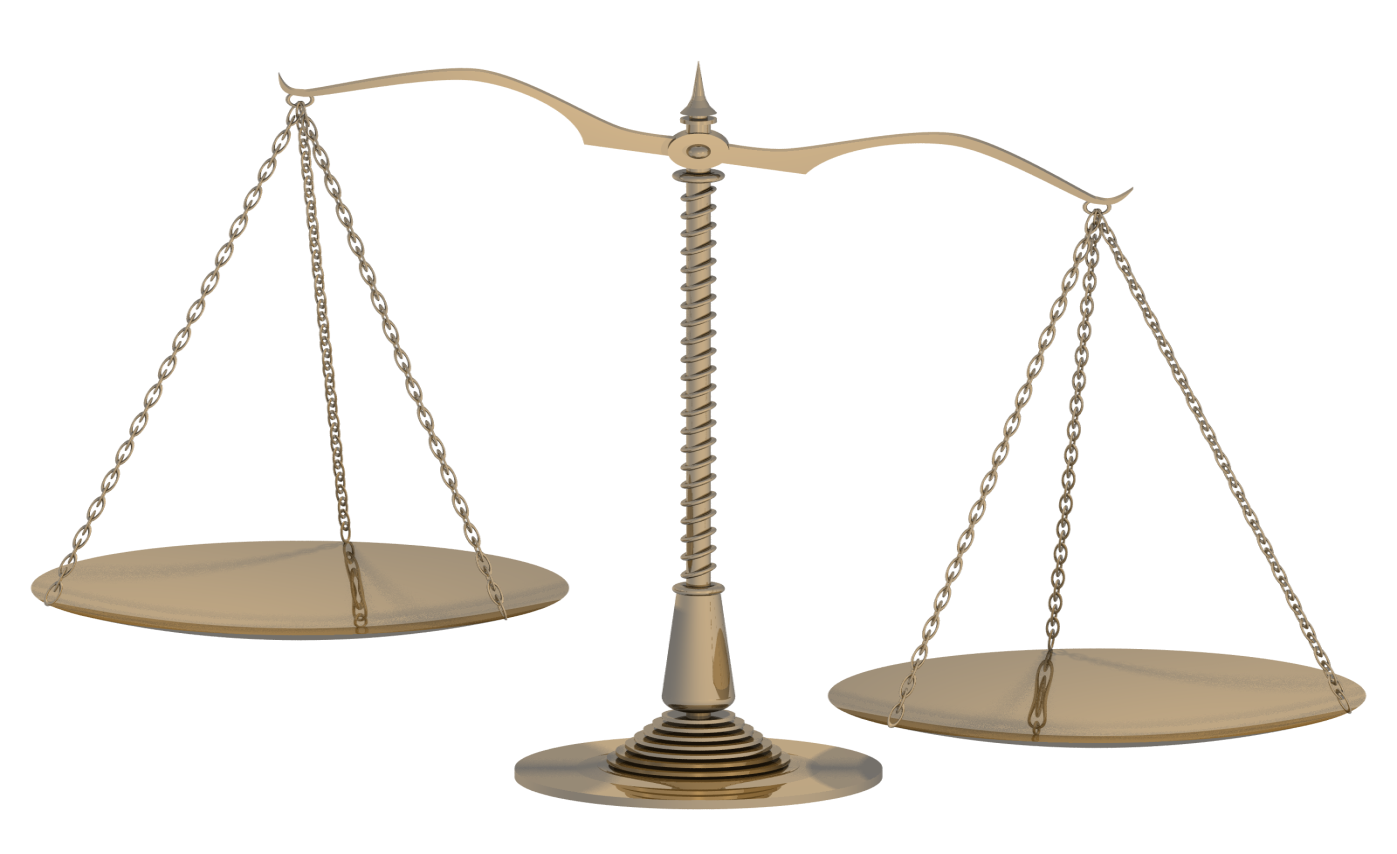 1 141,4
1 134,3
Доходы
Расходы
Профицит 7,1
Кондопожский муниципальный район
Динамика потупления доходов бюджета Кондопожского муниципального района
 за 2021-2022 гг.
(в млн.рублей)
Кондопожский муниципальный район
Основные источники поступления налоговых и неналоговых доходов  бюджета Кондопожского муниципального района за 2021-2022 гг.
(в млн.рублей)
Кондопожский муниципальный район
Межбюджетные трансферты предоставленные из бюджетов других уровнейв бюджет Кондопожского муниципального района в 2022 году (в млн.рублей)
Из них: из субвенции на образование направлено на заработную плату с начислениями на оплату труда работников дошкольного и общего образования и учебные расходы для образовательного процесса -  456 млн. рублей
Кондопожский муниципальный район
Динамика расходов бюджета Кондопожского муниципального района за 2021-2022 гг.
 (в млн.рублей)
Кондопожский муниципальный район
Основные направления расходов бюджета  Кондопожского муниципального района за 2022 год ( в млн. рублей)
Кондопожский муниципальный район
ОБЪЕМ МУНИЦИПАЛЬНОГО ДОЛГА Кондопожского муниципального района ( в млн.рублей)
183
Кондопожский муниципальный район
9